Химия
11
класс
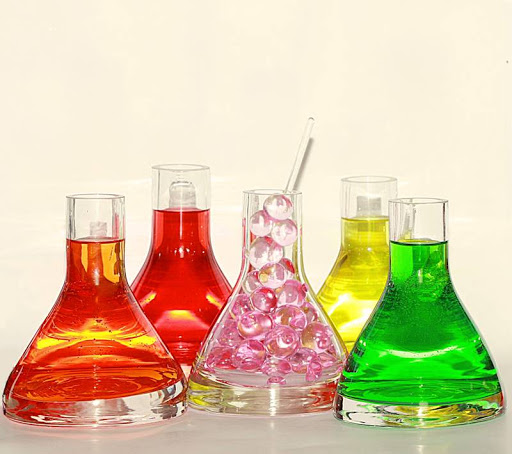 Тема:
Решение 
задач
Нормальная концентрация
Эквивалентное количество вещества
Объём раствора
Решение задач
Определите нормальную концентрацию раствора (Н) (ρ=1,131 г/мл), полученного при добавлении  в 200 г воды 80 г NaOH	.
Определите объём 0,4 Н раствора, содержащего 16 г Н2SO3.
Определите массу карбоната натрия, содержащуюся в 250 мл 0,2 н раствора.  
Какой объём (л) 1Н раствора азотной кислоты можно приготовить из 0,7 л её 30%-ного раствора (ρ=1,18 г/мл)?
Задания для самостоятельного решения:
Решите задачи № 5,6,8 на стр.91
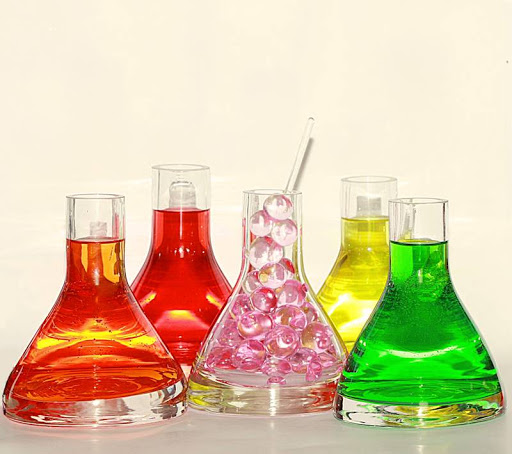